Der Qualipass in Stichpunkten

-Zielsetzung –Allgemeine Regelungen zur Vergabe von credit-points-Durchführungsbestimmungen-
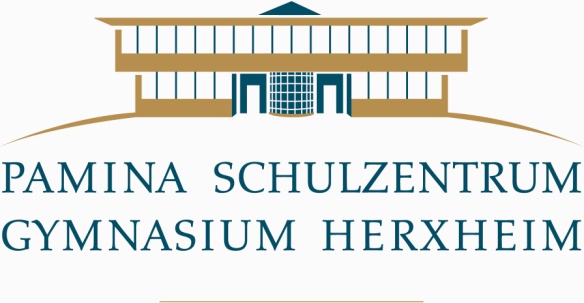 Ansprechpartnerin:
 Fr. Schirrmann
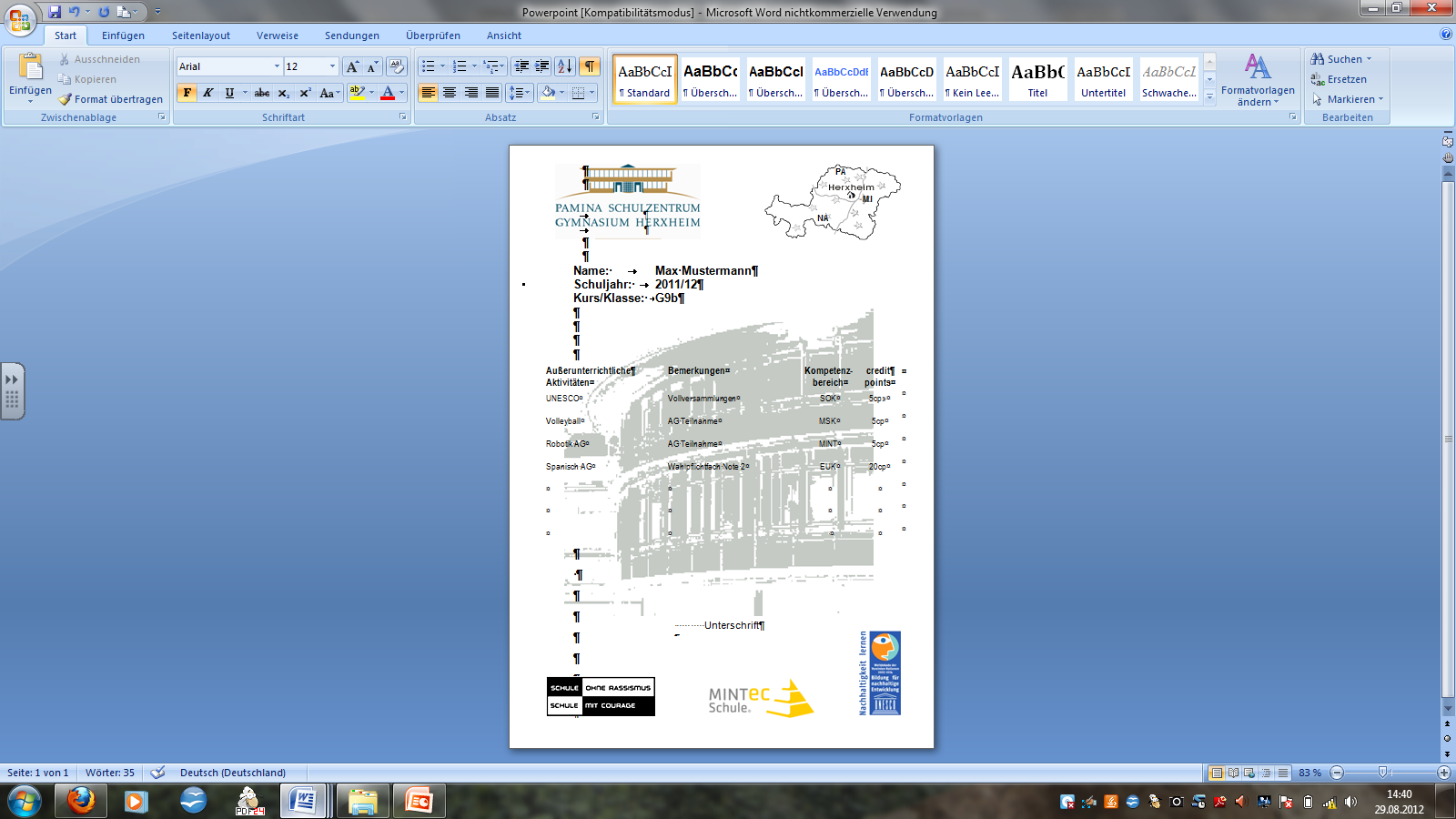 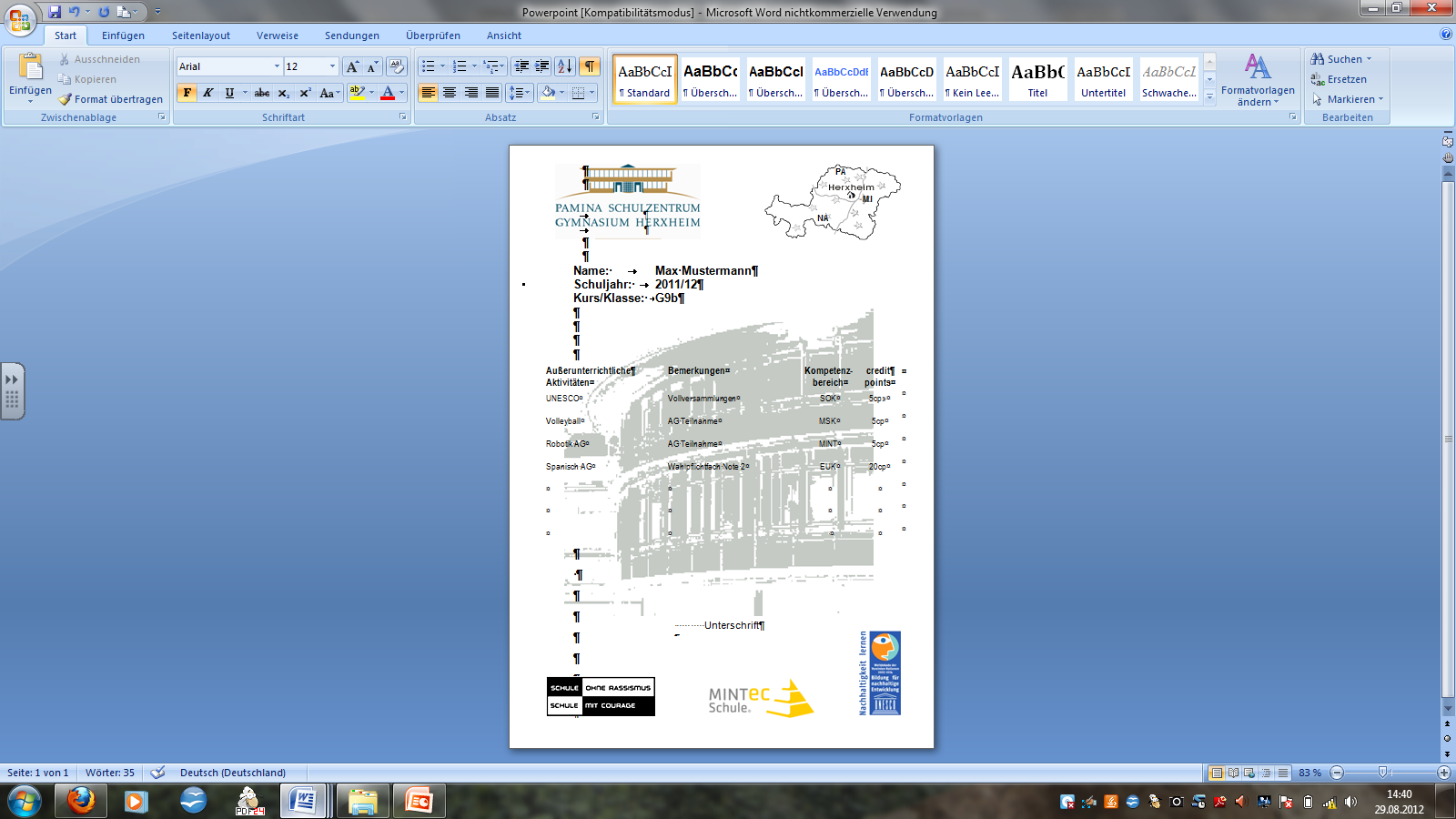 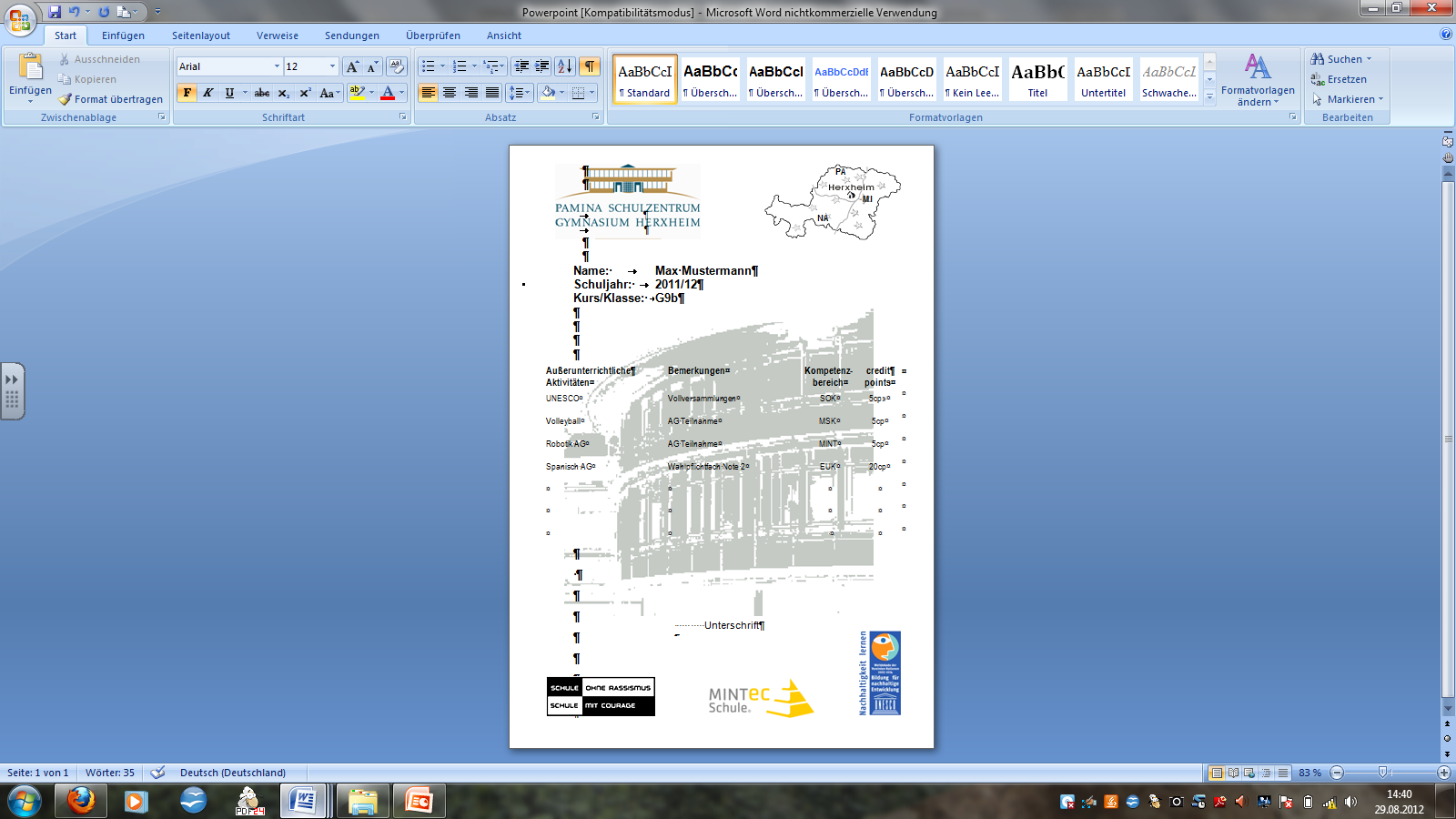 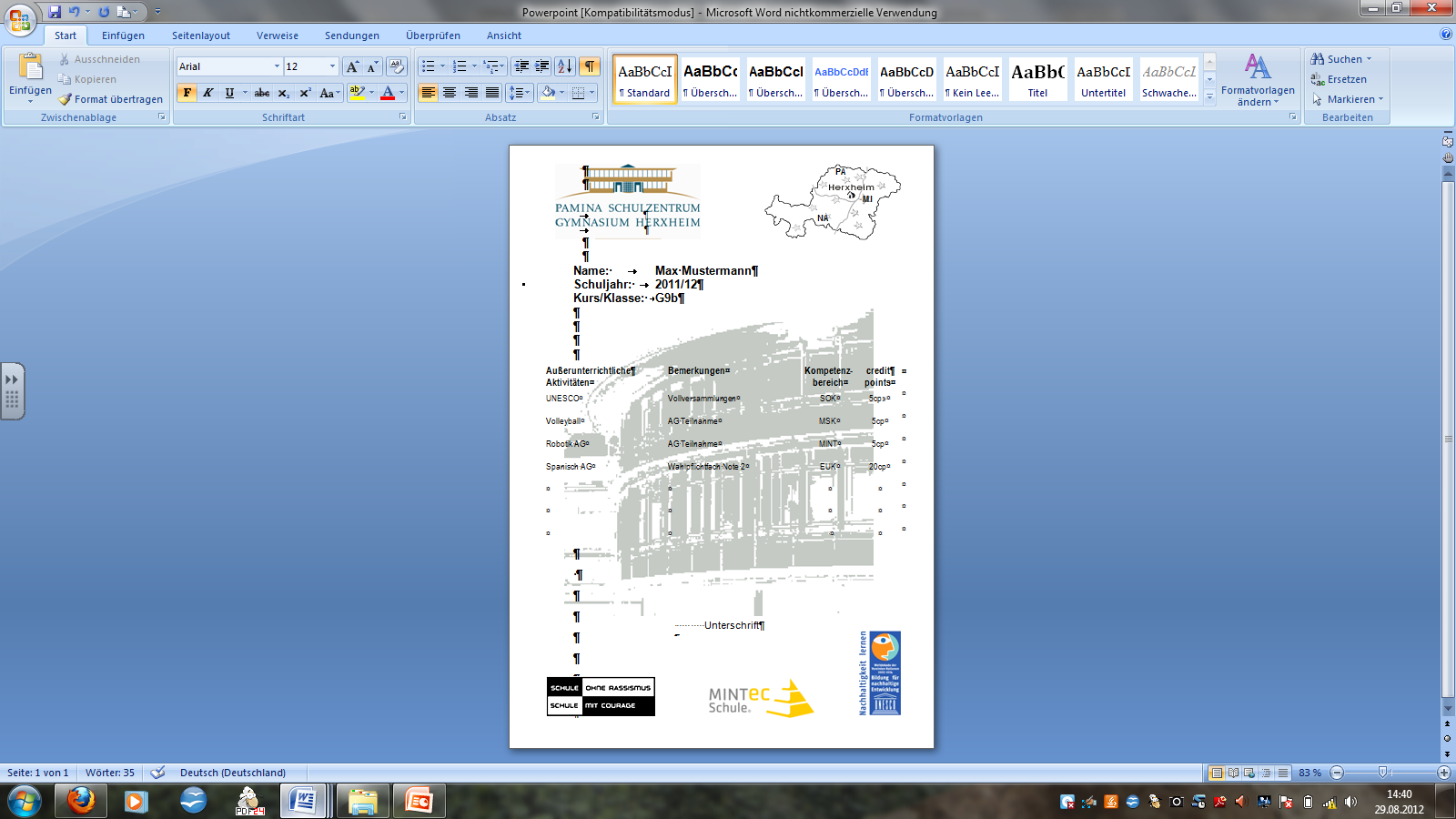 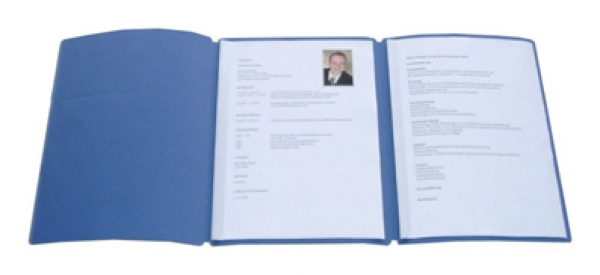 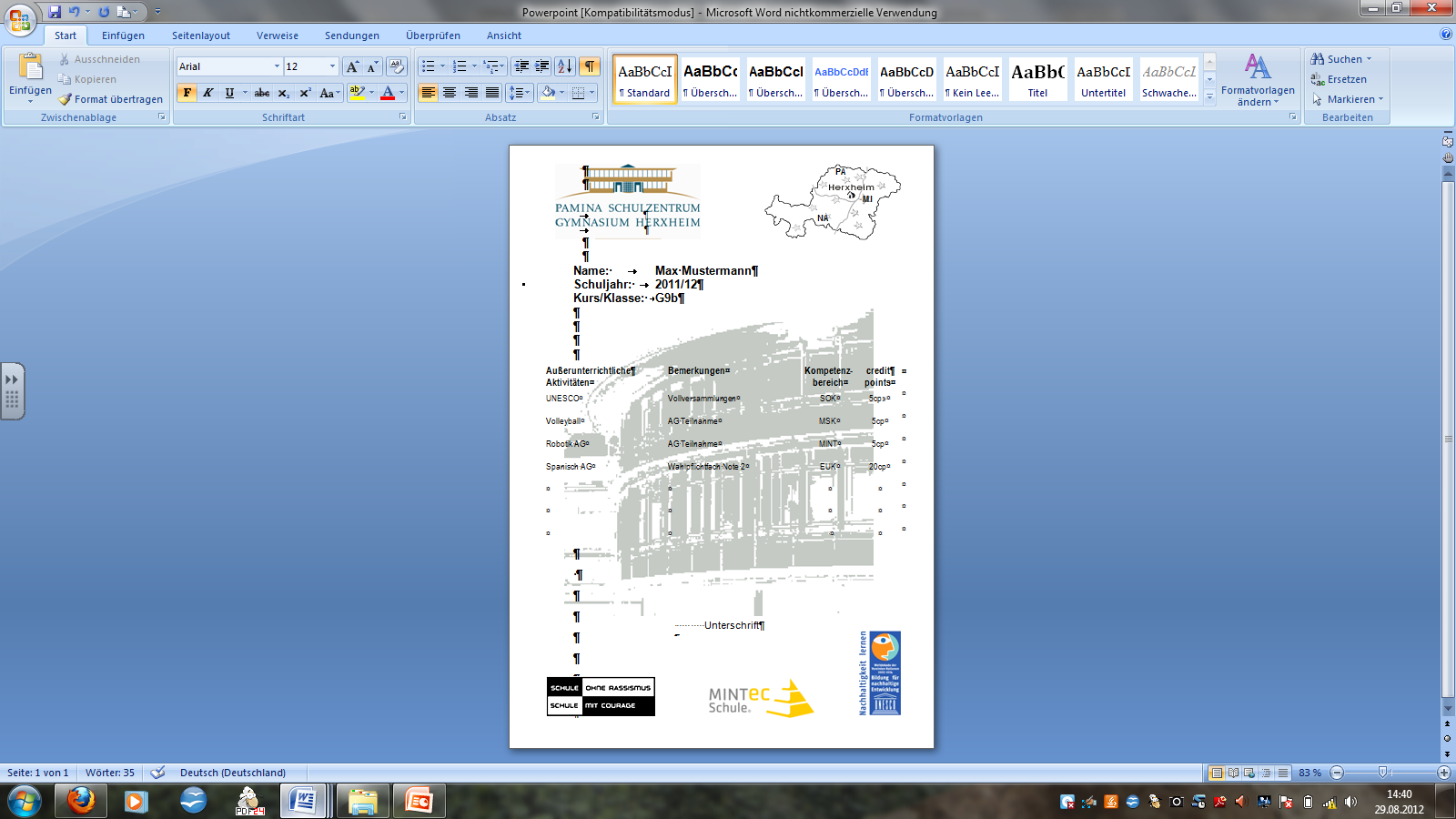 Qualipass
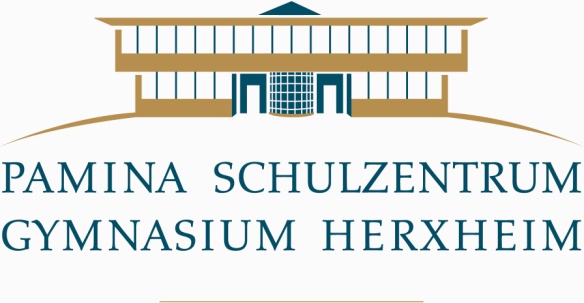 Max Mustermann
Geb. 22.02.1994 in Speyer
Der Qualipass dokumentiert außerunterrichtliches Engagement und anspruchsvolle Zusatzkompetenzen.
Er dient dem Nachweis erworbener Kenntnisse und Fähigkeiten für Bewerbungen an Bildungseinrichtungen, Hochschulen und Betrieben.
Weiterhin ergibt sich für unsere Schüler eine zusätzliche Motivation zu außerunterrichtlichem Engagement.
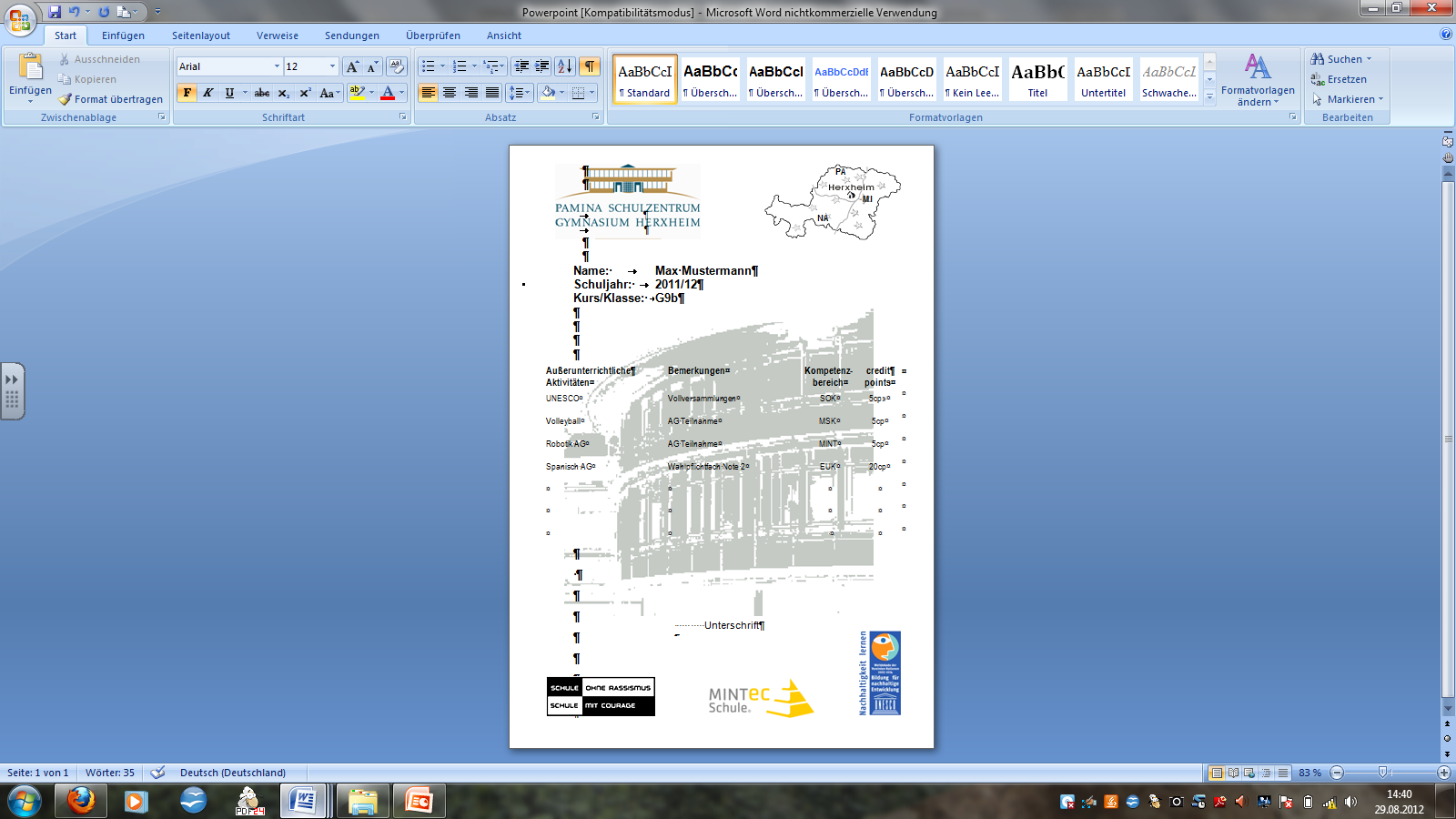 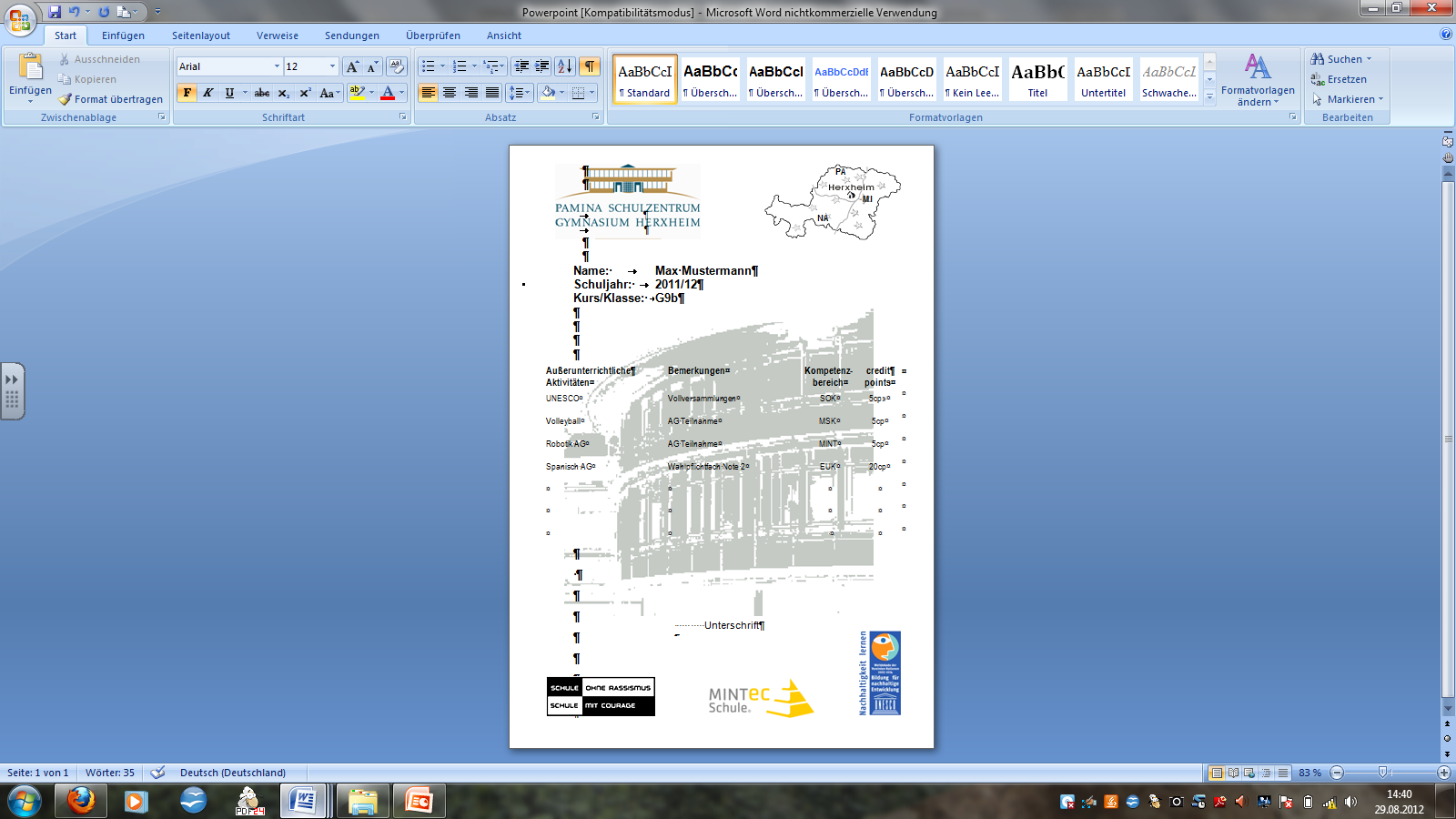 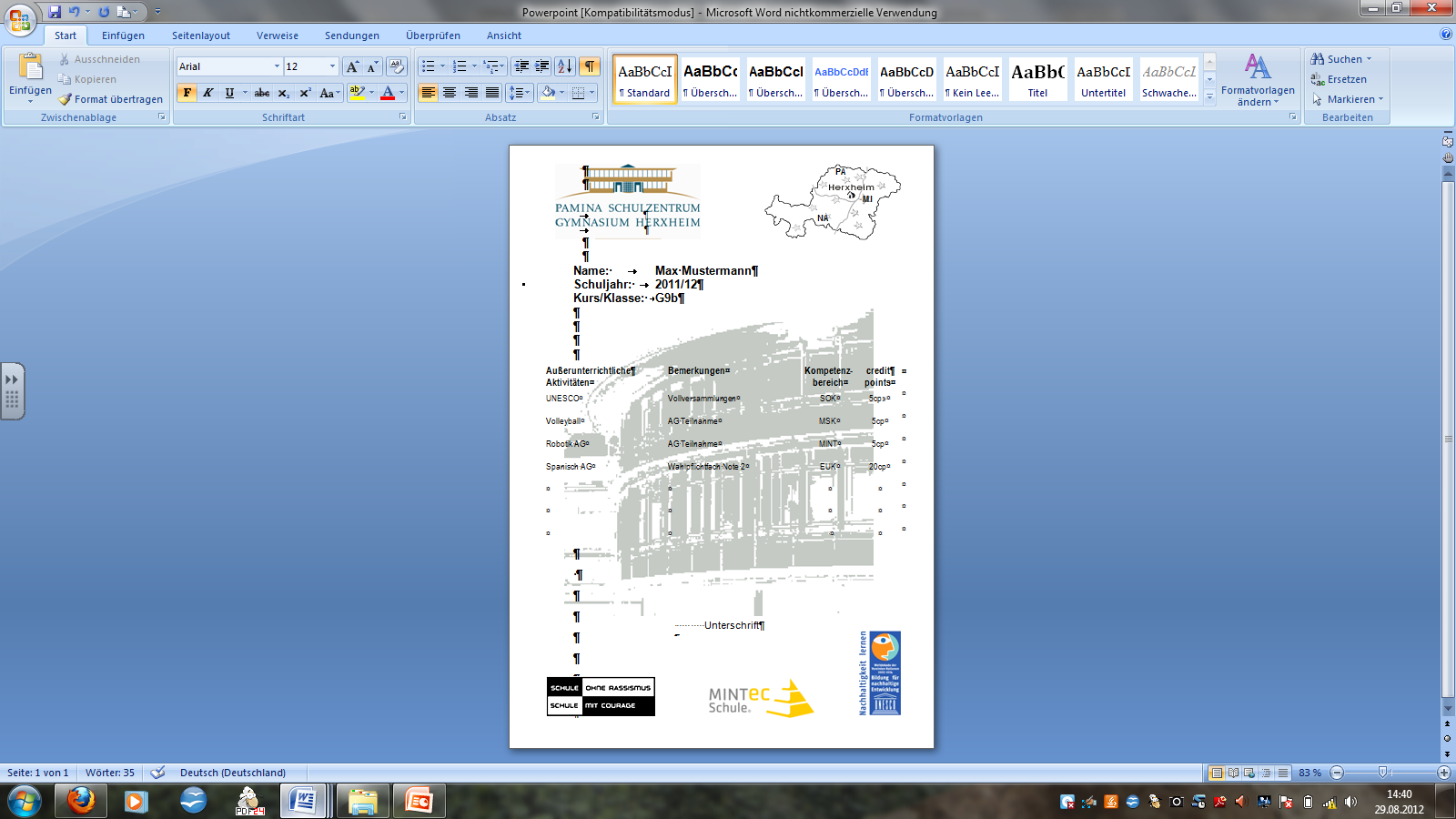 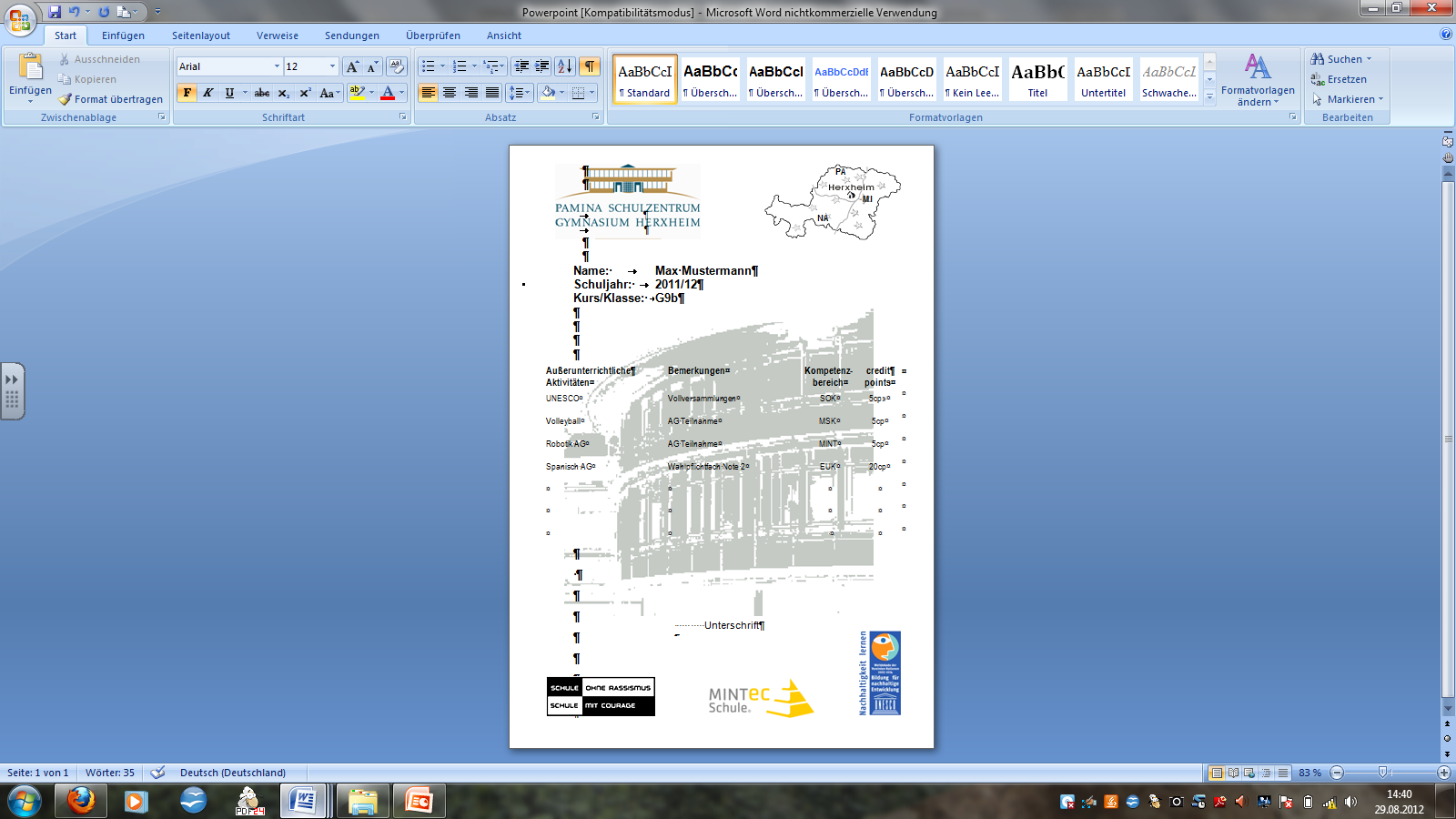 Qualipass
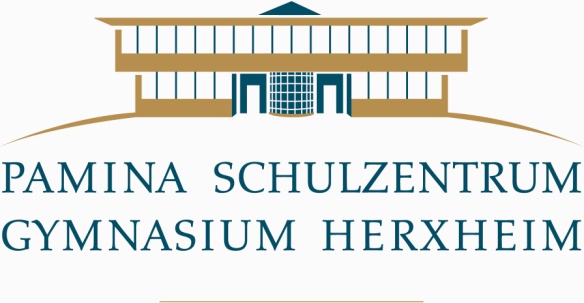 Jährlich dokumentiert werden Aktivitäten
die am Gymnasium im PAMINA-Schulzentrum Herxheim erbracht wurden ( ab Klasse 7) und 
die im Aufwand mindestens einer einstündigen AG entsprechen oder eine besondere Qualität besitzen (z.B. erfolgreiche Teilnahme an Wettbewerben, Preise, Auszeichnungen, Facharbeit...).
Max Mustermann
Geb. 22.02.1994 in Speyer
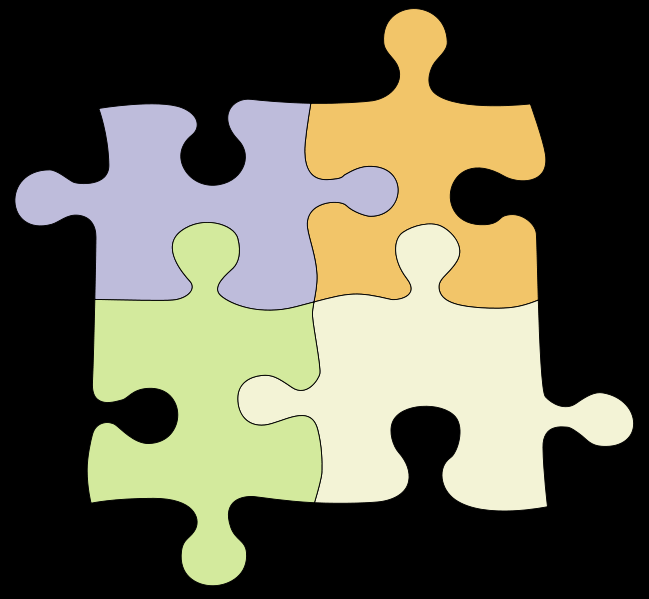 AG Offene
 Werkstatt
Jugend forscht
Volleyball AG
Chor
AG Generationen 
füreinander
Praktikum bei bio-Lab
SV-Vertreter
Unser Gymnasium bietet ein vielfältig attraktives Angebot, außerunter-richtliche Zusatz-qualifikationen zu erwerben...
MINT-Kompetenz
Schülerwett-
bewerbe
Europakompetenz
Und vieles, vieles mehr ...
Schüleraustausch
Unesco
-AG
Teilnahme 
am 
Musical
Sportkompetenz
Kulturkompetenz
Big Band
Facharbeiten
Klassenpaten
Zusätzliche moderne Fremdsprache
Leichtathletik
Zertifizierter Abschluss 
in einer Fremdsprache
Robotik AG
Am Ende des Schuljahres Nachweisformular beim Sekretariat abholen oder downloaden
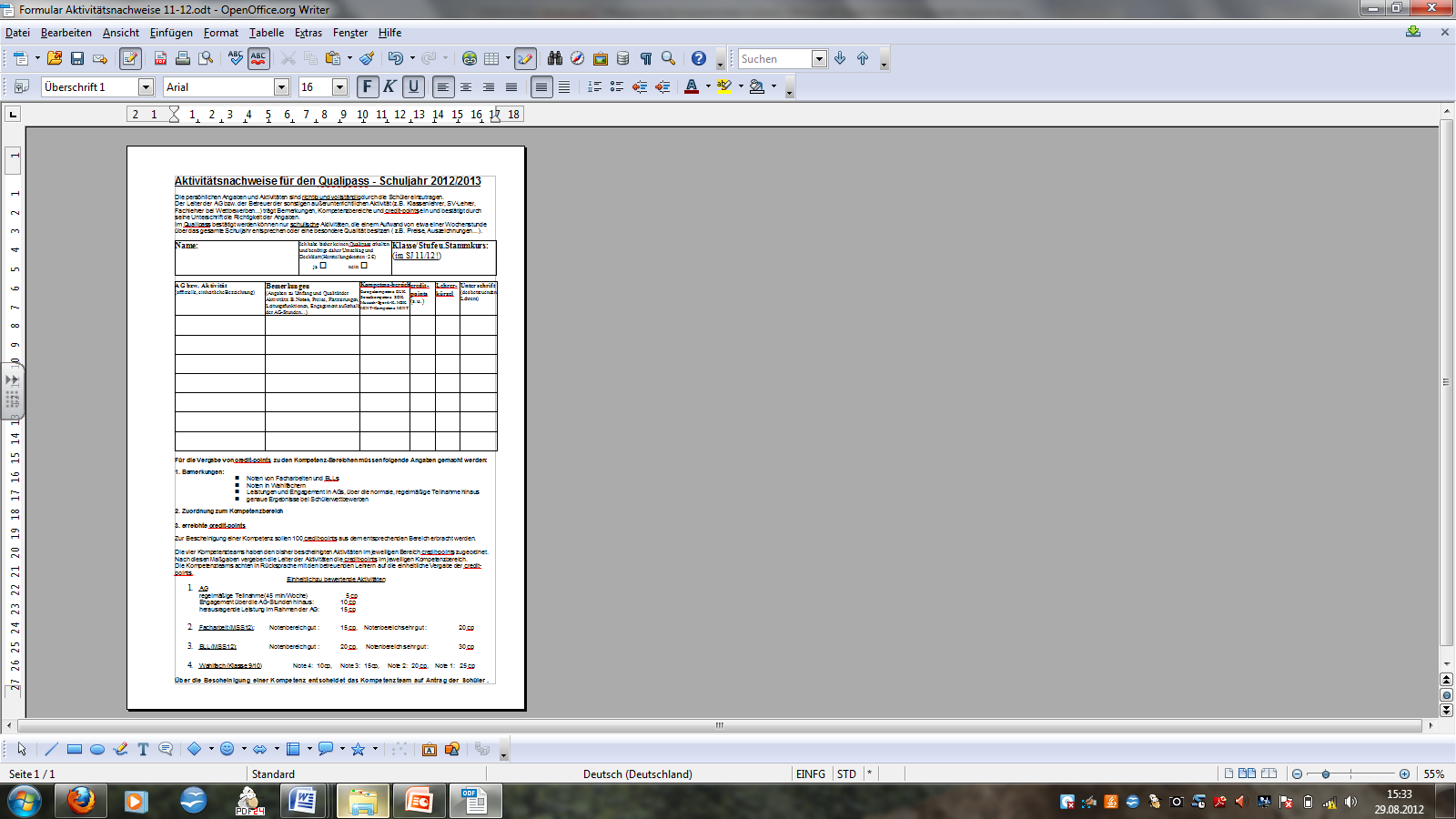 Nachweisformular ausfüllen
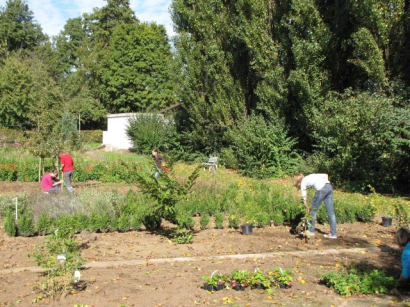 Max Mustermann
Während des Schuljahres außerunterrichtlich aktiv sein
Unesco AG
AG-Teilnahme
SOK
5cp
Pah    Pah
Unterschrift der betreuenden Lehrkraft einholen
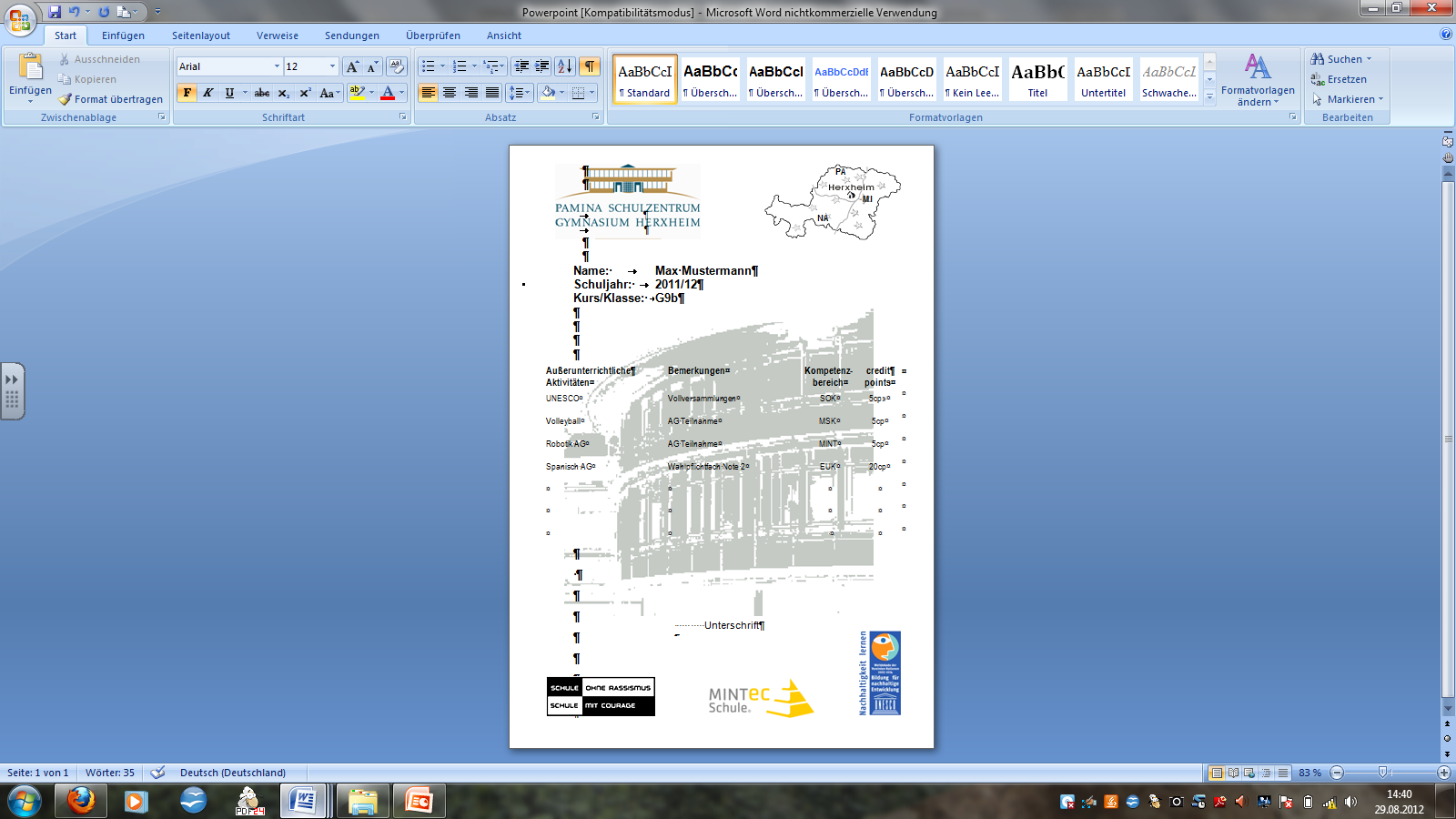 Formular in den letzten beiden Wochen vor  und spätestens in den ersten beiden Wochen nach den Sommerferien im Sekretariat abgeben
Qualipass nach den 
Herbstferien entgegennehmen
Bescheinigt werden Aktivitäten,
die im Aufwand mindestens einer einstündigen AG entsprechen oder eine besondere Qualität besitzen (z.B. erfolgreiche Teilnahme an Wettbewerben, Preise, Auszeichnungen, Facharbeit...).

 Weiterhin können für ein Schuljahr nicht mehr als sieben Aktivitäten bescheinigt werden. Legt man die beschriebenen Kriterien zugrunde sollte dies ausreichen.

 Die ausgefüllten Nachweisbögen sollten wenn möglich vor Schuljahresende beim Sekretariat abgegeben werden, damit sie in den Ferien bereits erfasst werden können. Weiterhin ist es am Schuljahresende am einfachsten die Unterschriften, z.B. in der letzten AG-Stunde zu holen.

 Nachträglich können Eintragungen in den ersten beiden Wochen des nächsten Schuljahres vorgenommen werden, anschließend werden keine Bescheinigungen mehr erstellt oder ergänzt. Diese Frist wurde zum Schuljahr 11/12 deutlich verkürzt, um die Qualipässe, wie vielfach gewünscht, früher erstellen zu können
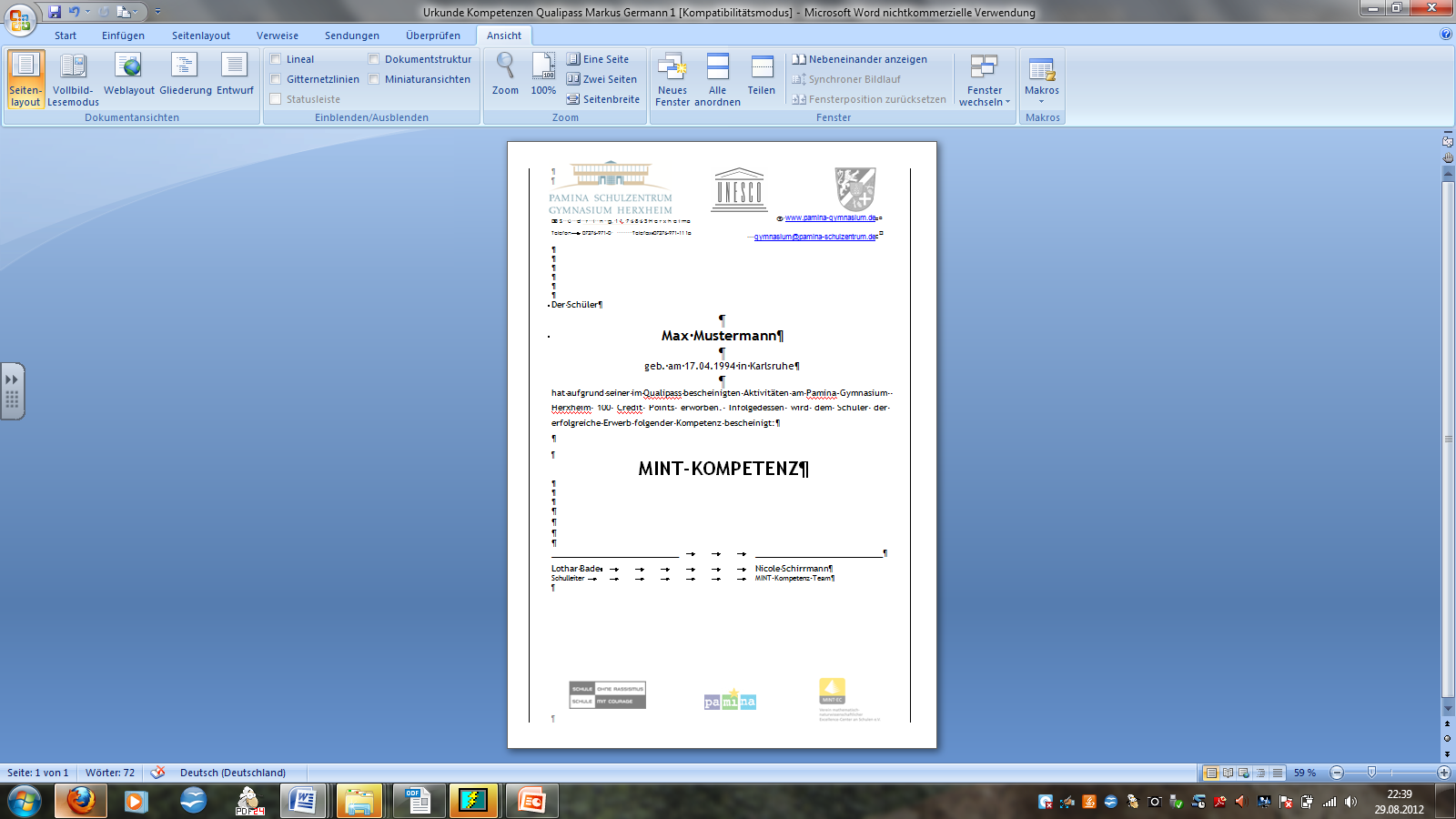 Erreicht ein/e Schüler/in in einem der vier Kompetenzbereiche in der Summe 100 Punkte, kann diese Kompetenz mit einer zusätzlichen Urkunde bescheinigt werden.
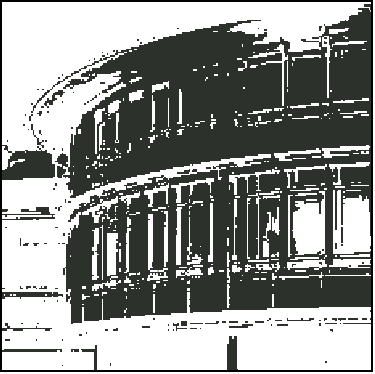 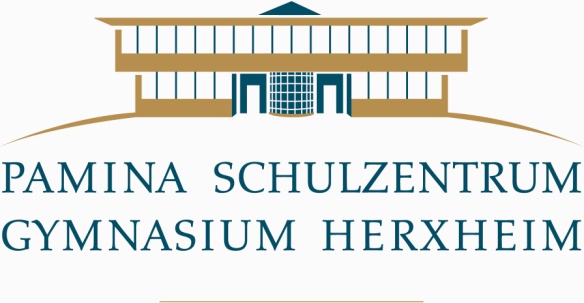 homepage
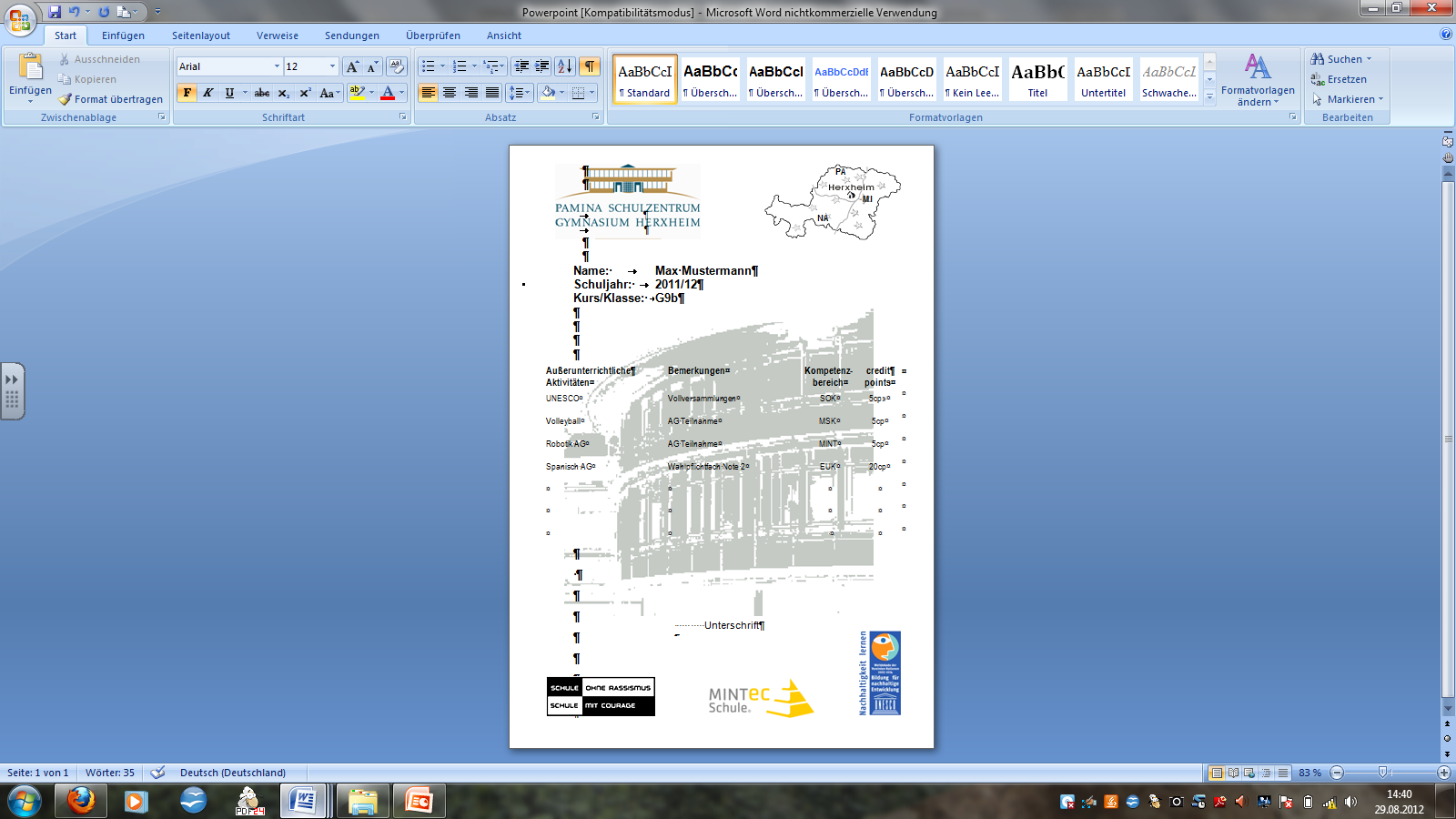 Qualipass
Der Qualipass hat sich bereits als Hilfsmittel für unsere Schüler bei Bewerbungen bewährt.
Ansprechpartnerin:
 Fr. Schirrmann